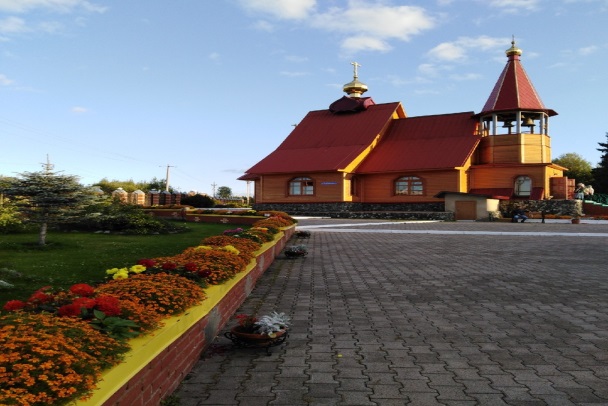 Пермская митрополия
Соликамская епархия
Чусовское благочиние
Воскресная школа при 
Спасо – Преображенском 
храме города Чусового
                     проект
«Православная 
книга»

2019 год
Общая характеристика питомника.
Воскресная школа  начала свою работу  с 2004 года. 
	На занятия в школу ежегодно приходят около 30 детей от 3 до 16 лет, которые распределены по группам в соответствии с возрастом: младшая группа – дошкольники, средняя – ученики младших классов, старшая – ученики средних и старших классов.

	
ПРОЕКТ
1 ЭТАП« ПРАВОСЛАВНАЯ КНИГА- ЖИТИЯ СВЯТЫХ »
2 ЭТАП. «ЖИТИЯ СВЯТЫХ .ДУХОВНЫЙ ПОДВИГ».
3 ЭТАП. «ЖИТИЯ СВЯТЫХ. ДУХОВНАЯ МУДРОСТЬ»
4 этап. Практическая часть . «Жития святых. Хочу рассказать…». Изготовление книжек - малышек
Изучена презентация, записан видеофильм в стихах по рисункам детей о жизни святого
5 ЭТАП. ЗАКЛЮЧИТЕЛЬНЫЙ ЭТАП. «ЖИТИЯ СВЯТЫХ». Конкурс чт
1 ЭТАП« ПРАВОСЛАВНАЯ КНИГА- ЖИТИЯ СВЯТЫХ »Для изучения выбран святой Трифон Вятский, подвизавшийся на чусовских землях, ныне - селе Успенка.Занятие в краеведческом музее.
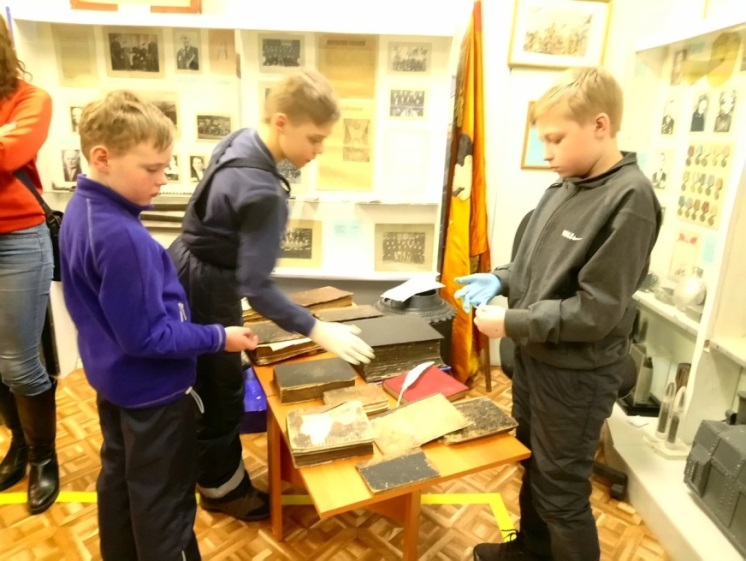 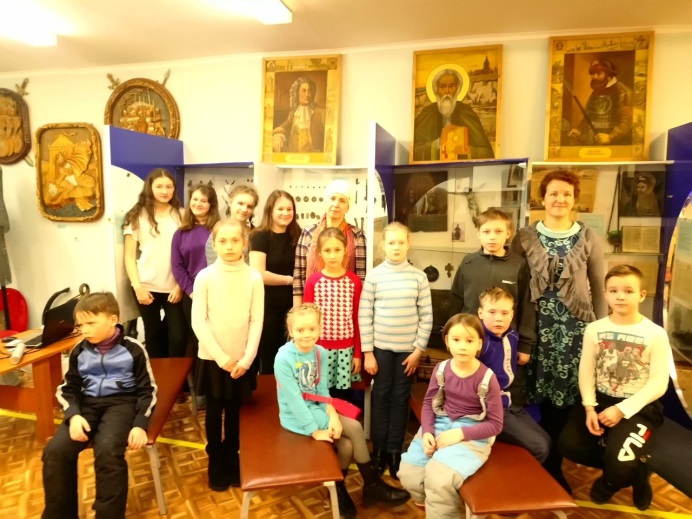 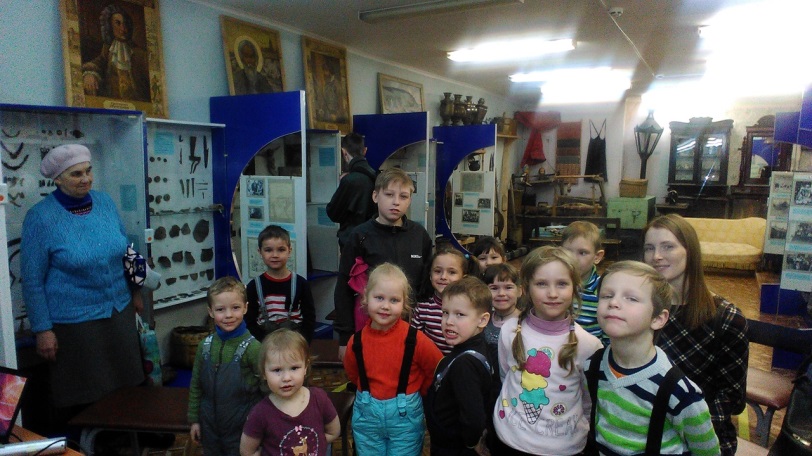 2 ЭТАП. «ЖИТИЯ СВЯТЫХ .ДУХОВНЫЙ ПОДВИГ».Детские рисунки по житию святого
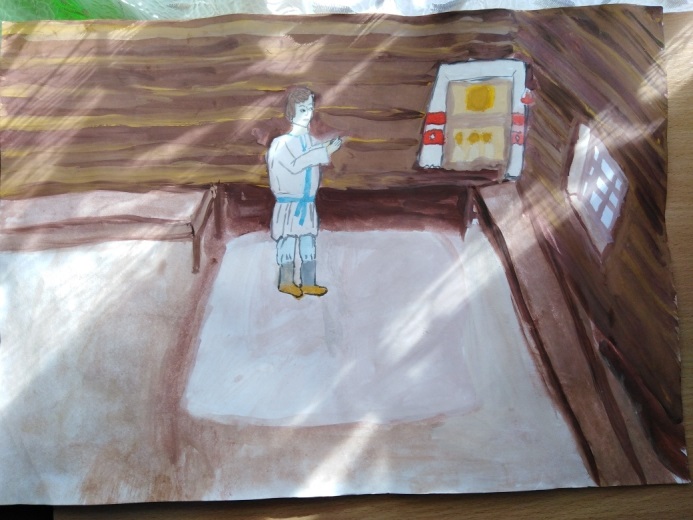 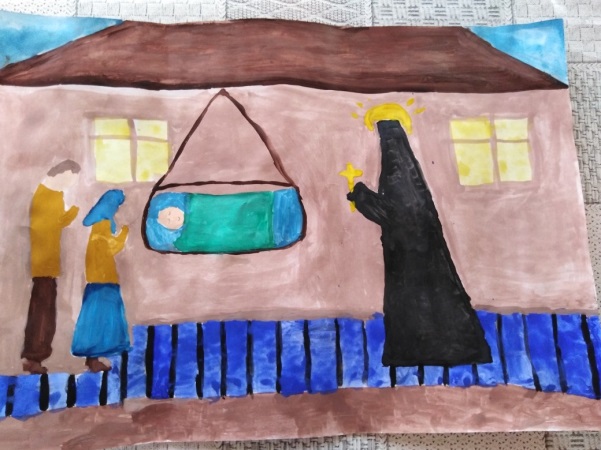 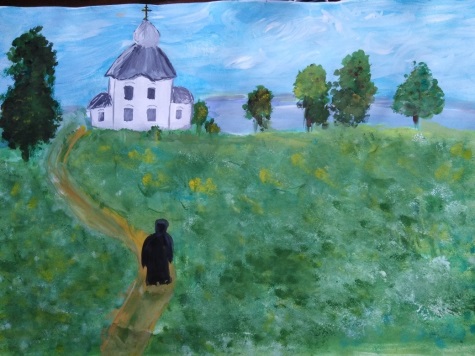 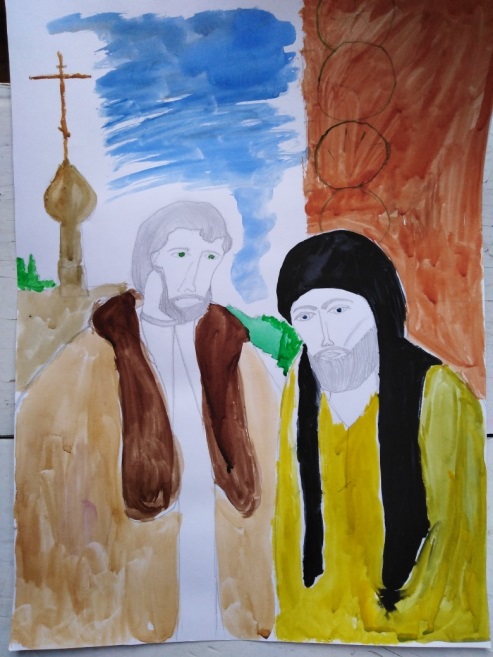 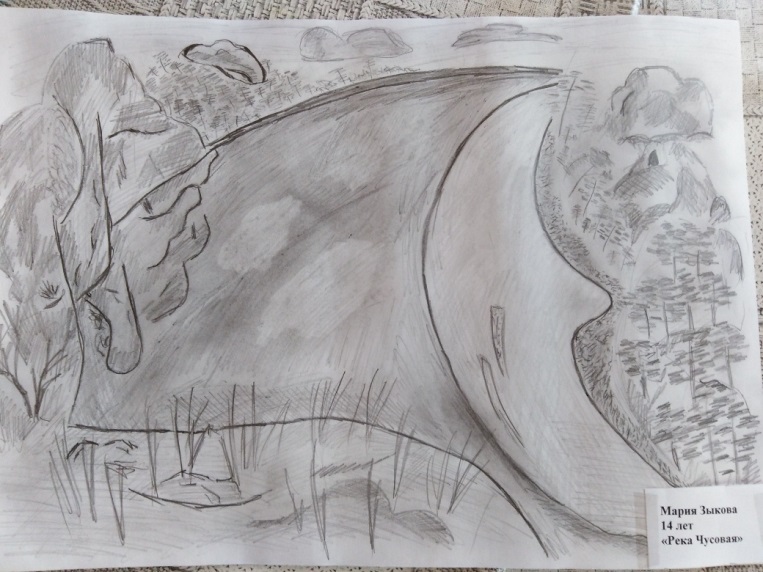 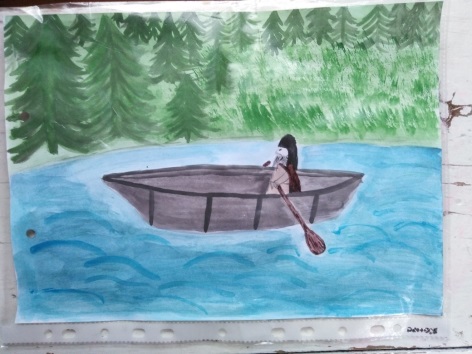 3 этап. «Жития святых. Духовная мудрость».Изготовлена и проведена интеллектуальная игра по изученному житию Святого Трифона Вятского.
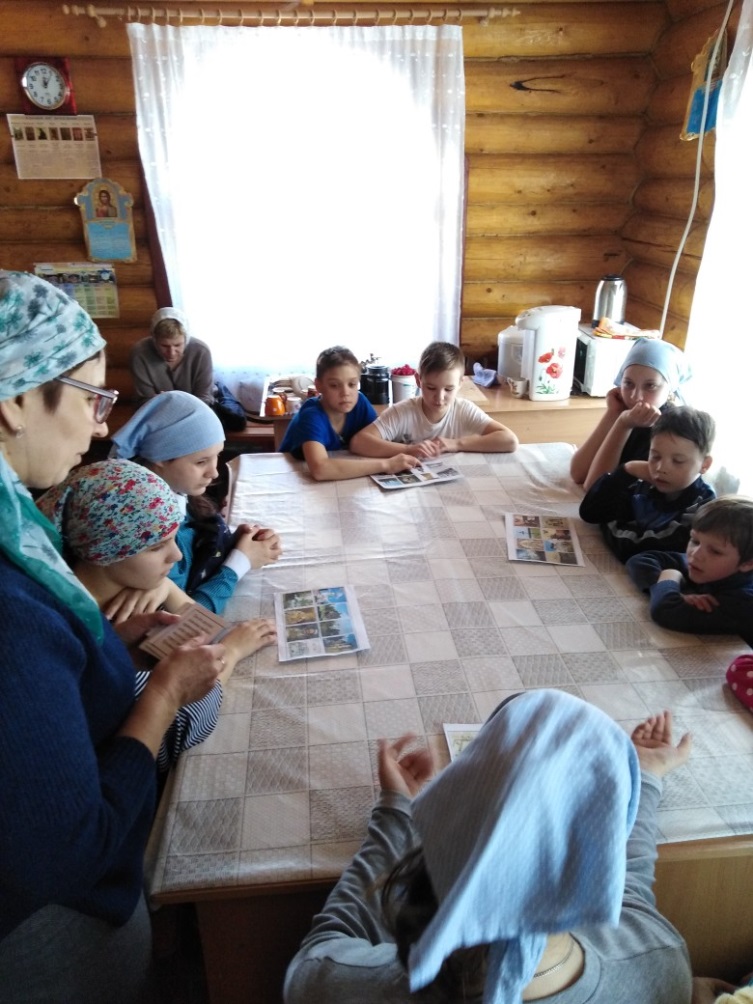 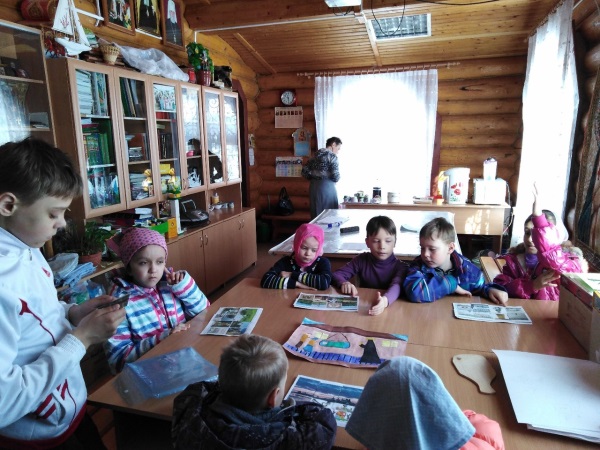 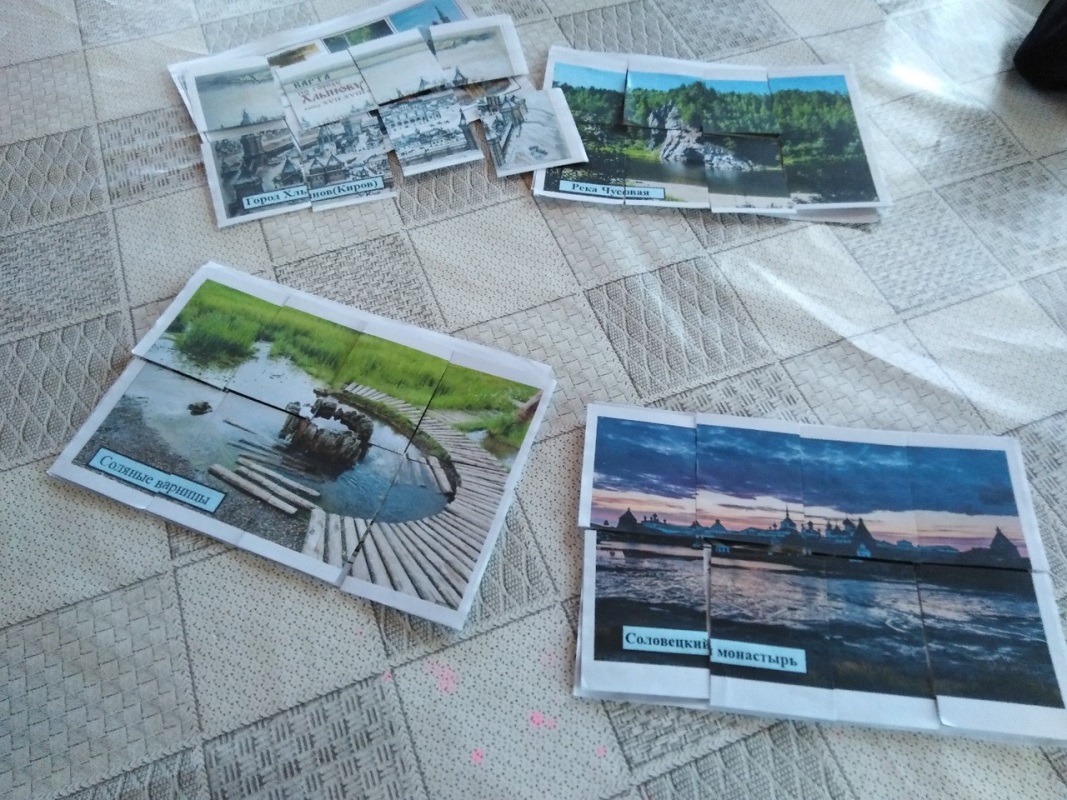 4 этап. Практическая часть . «Жития святых. Хочу рассказать…». Изготовление книжек - малышек
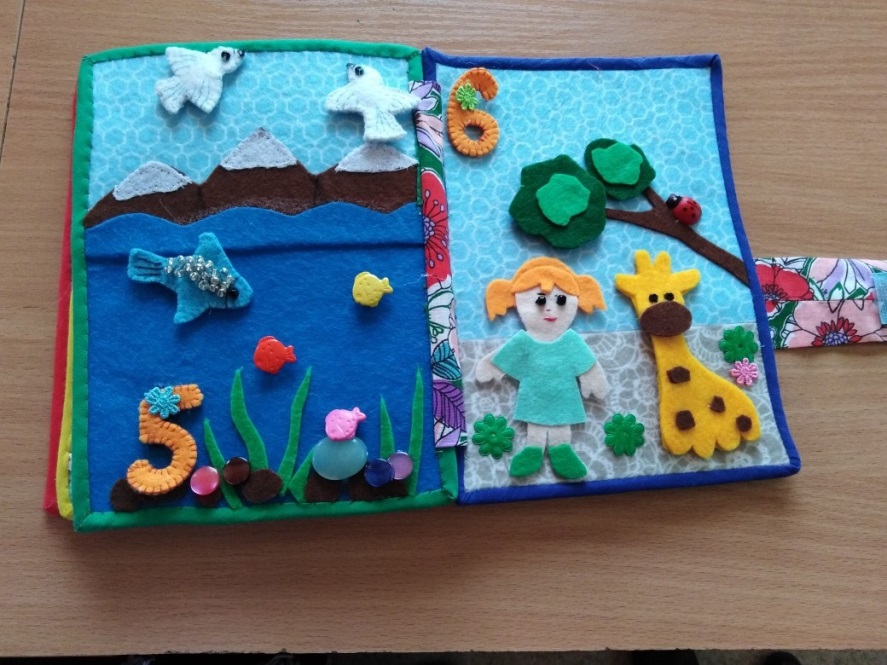 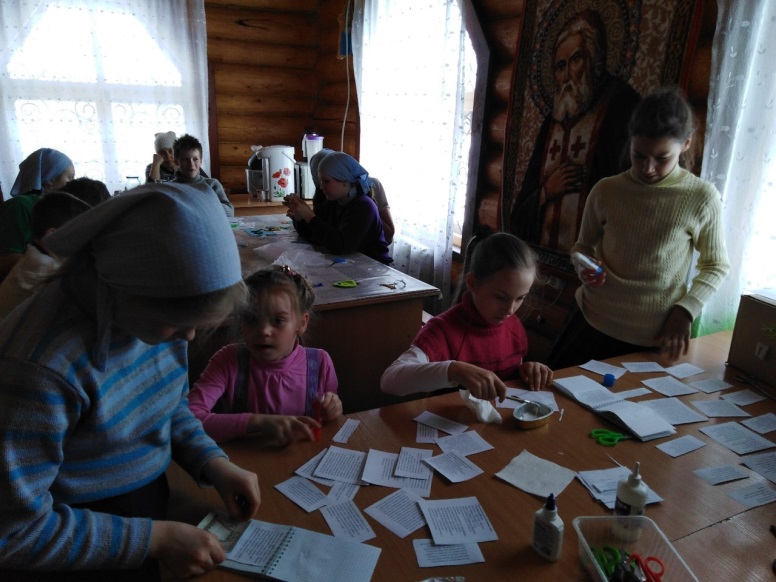 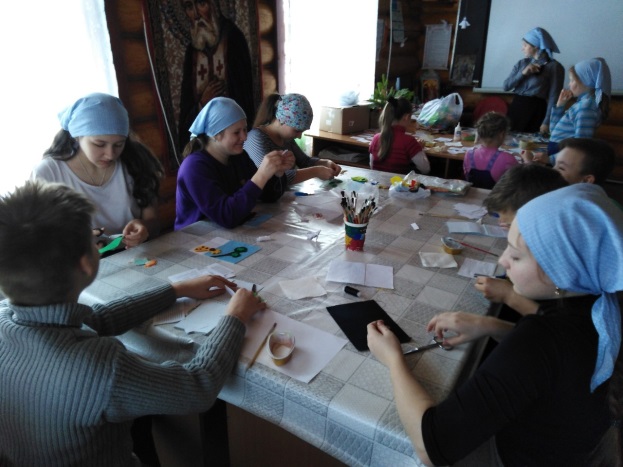 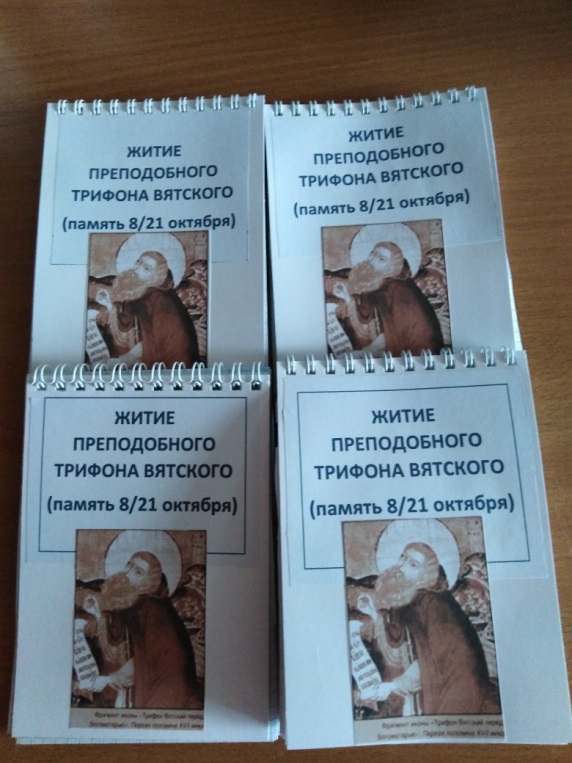 5 ЭТАП. ЗАКЛЮЧИТЕЛЬНЫЙ ЭТАП. «ЖИТИЯ СВЯТЫХ».  По местам святого Трифона Вятского, с благословения настоятеля отца Алексея, побывали в паломнической поездке село Успенка. На занятиях изучена презентация, записан видеофильм в стихах по рисункам детей о жизни святого.
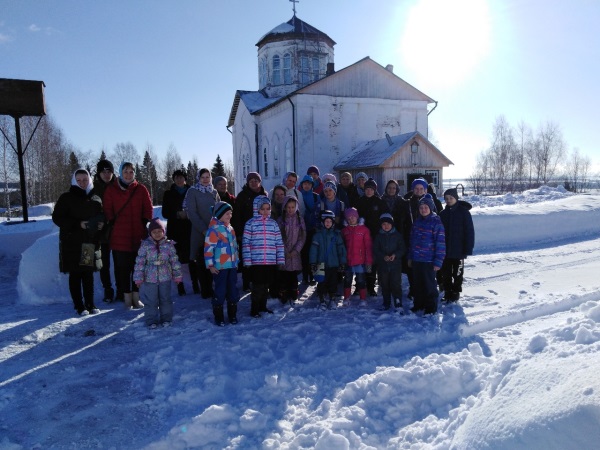 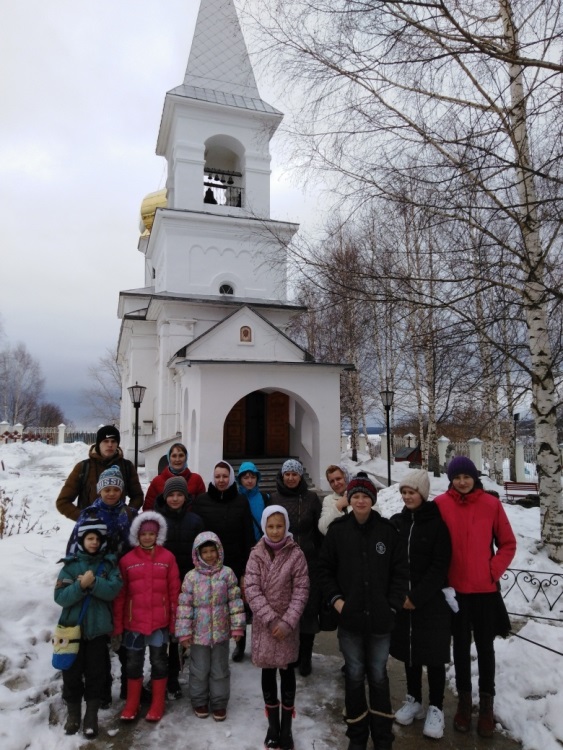 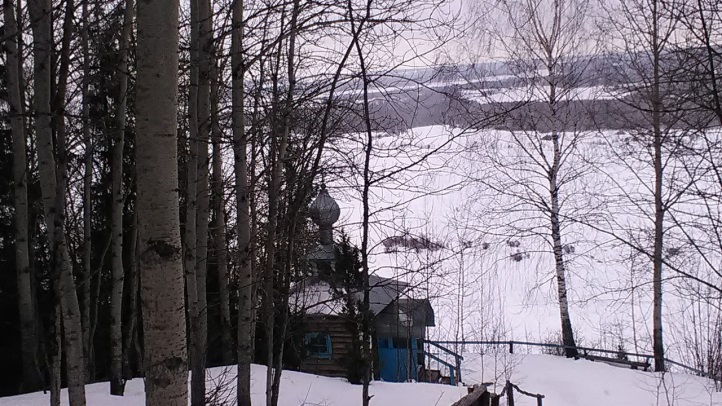 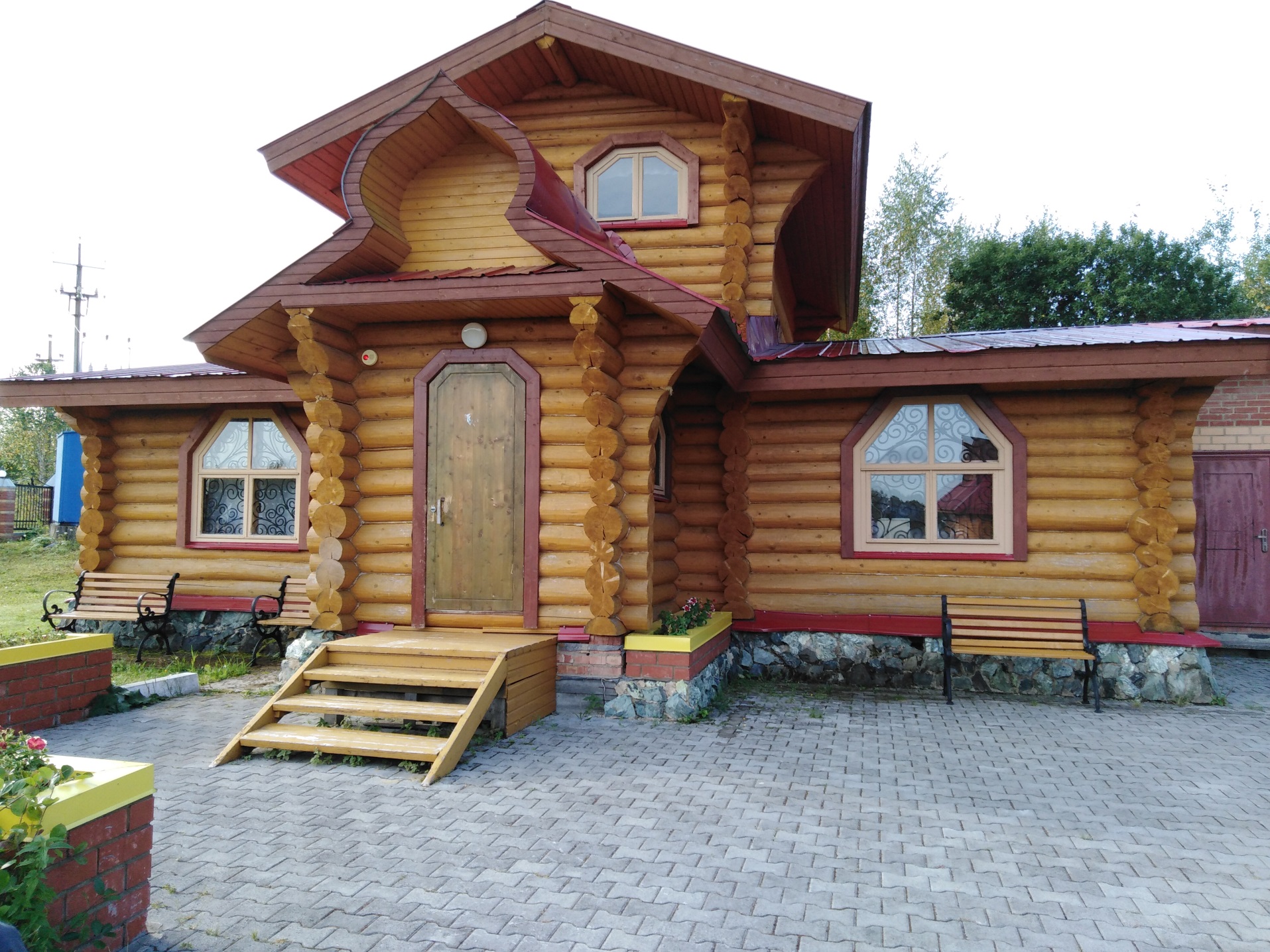 Благодарю за внимание!